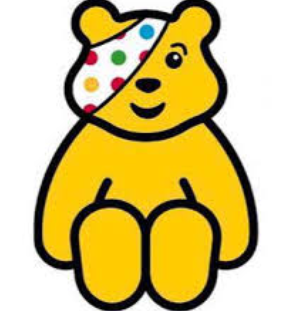 13.11.20
Alternative ue 
How many ways can you make ue?
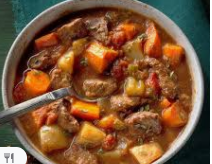 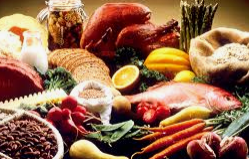 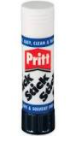 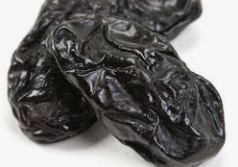 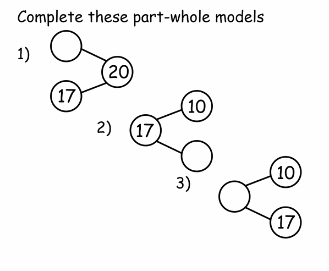 Once you have completed these part whole models see how part whole models you can make for the whole amount 16.
How can you partition 4 to subtract quickly?
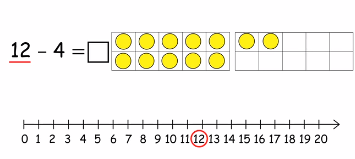 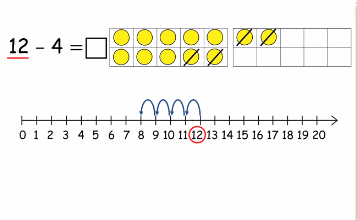 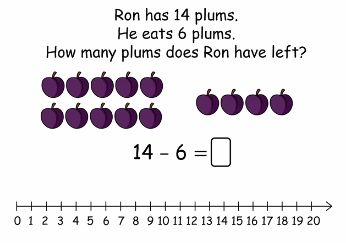 How can you partition 6 to subtract easily and quickly?
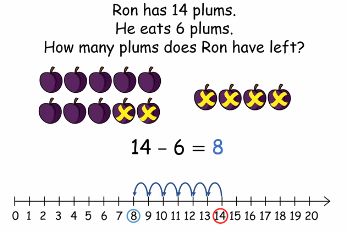 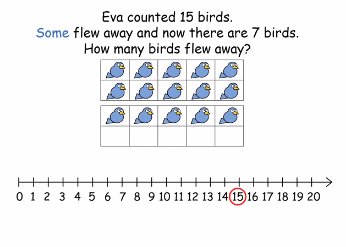 We know there are 15 birds and 7 are still there so we can use these numbers to make our calculation. 
15-7=
How would you partition 7?
Have a go at writing your own stories. 
Remember the elves need to help someone. 
I look forward to hearing them.
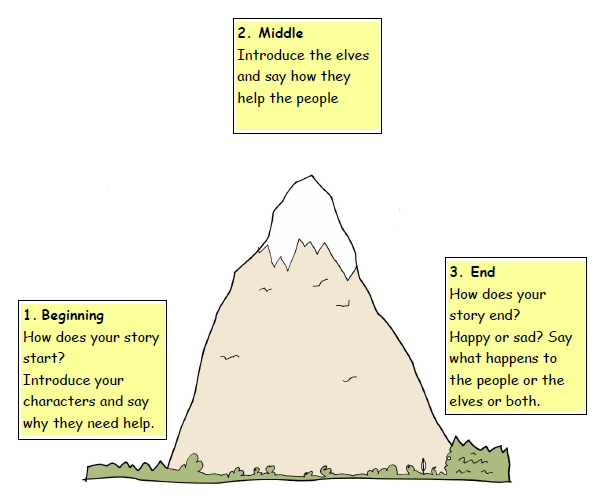